Welcome!
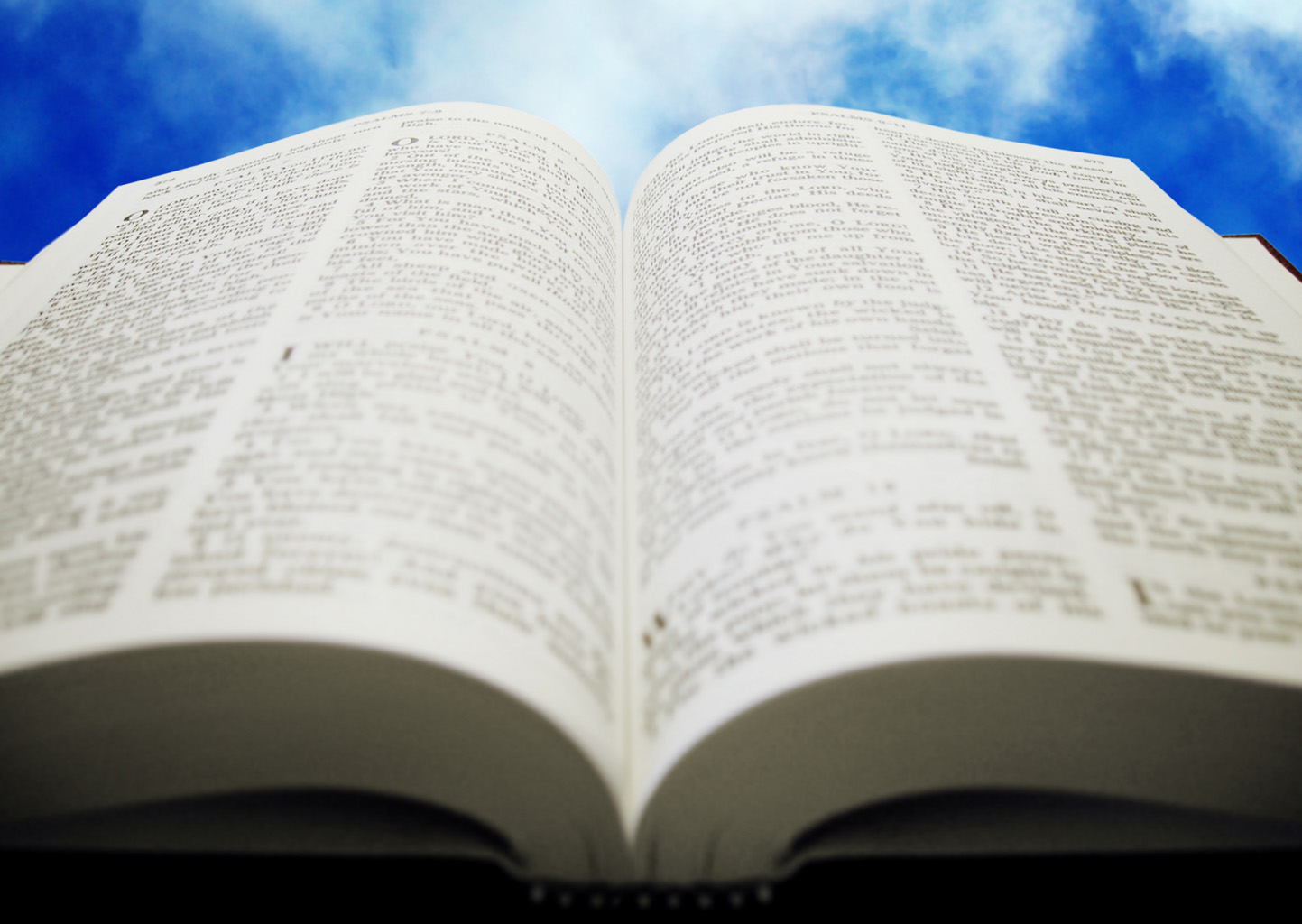 Sunday
Worship 		  			 9:30 AM
Sunday
Bible Class (Livestream) 	 5:00 PM
Wednesday
Bible Class (Livestream) 	 7:00  PM
www.SunsetchurchofChrist.net
Luke 13:23-30
"Lord, are there few 
who are saved?"
[Speaker Notes: Lu 13:23 ¶ Then one said to Him, "Lord, are there few who are saved?" And He said to them, 24 "Strive to enter through the narrow gate, for many, I say to you, will seek to enter and will not be able. 25 "When once the Master of the house has risen up and shut the door, and you begin to stand outside and knock at the door, saying, 'Lord, Lord, open for us,' and He will answer and say to you, 'I do not know you, where you are from,' 26 "then you will begin to say, 'We ate and drank in Your presence, and You taught in our streets.' 27 "But He will say, 'I tell you I do not know you, where you are from. Depart from Me, all you workers of iniquity.' 28 "There will be weeping and gnashing of teeth, when you see Abraham and Isaac and Jacob and all the prophets in the kingdom of God, and yourselves thrust out. 29 "They will come from the east and the west, from the north and the south, and sit down in the kingdom of God. 30 "And indeed there are last who will be first, and there are first who will be last."]
Few Are Saved
Matthew 7:13-14

1 Corinthians 10:5-10

1 Peter 3:21

2 Peter 2:6
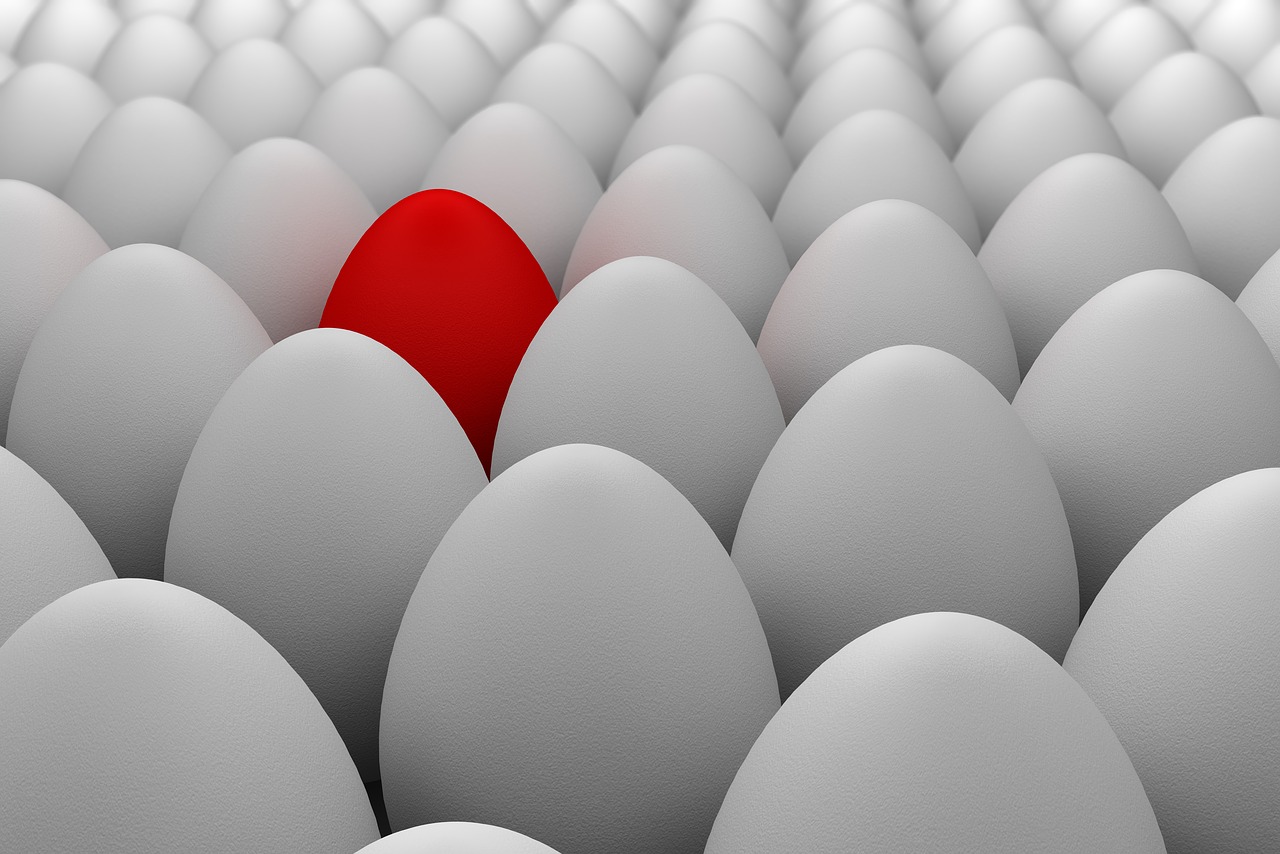 [Speaker Notes: Mt 7:13 "Enter through the narrow gate; for the gate is wide and the way is broad that leads to destruction, and there are many who enter through it. 14 "For the gate is small and the way is narrow that leads to life, and there are few who find it.

1Co 10:5 Nevertheless, with most of them God was not well-pleased; for they were laid low in the wilderness. 6 ¶ Now these things happened as examples for us, so that we would not crave evil things as they also craved.

1Petere 3:20 who once were disobedient, when the patience of God kept waiting in the days of Noah, during the construction of the ark, in which a few, that is, eight persons, were brought safely through the water. 21 ¶ Corresponding to that, baptism now saves you--not the removal of dirt from the flesh, but an appeal to God for a good conscience--through the resurrection of Jesus Christ,

2Pe 2:6 and if He condemned the cities of Sodom and Gomorrah to destruction by reducing them to ashes, having made them an example to those who would live ungodly lives thereafter; 7 ¶ and if He rescued righteous Lot, oppressed by the sensual conduct of unprincipled men

 1Ti 2:4 who desires all men to be saved and to come to the knowledge of the truth.]
Few Are Saved
Two important truths:
1) God desires that ALL people be saved
	1 Timothy 2:4
2) God has done EVERYTHING to save all
	Luke 16:29-31
[Speaker Notes: 1Ti 2:4 who desires all men to be saved and to come to the knowledge of the truth.

Lu 16:29 "Abraham said to him, 'They have Moses and the prophets; let them hear them.' 30 "And he said, 'No, father Abraham; but if one goes to them from the dead, they will repent.‘  31 "But he said to him, 'If they do not hear Moses and the prophets, neither will they be persuaded though one rise from the dead]
Why Are Few Saved
Ignorance – Ephesians 4:19

Rebellion – Deuteronomy 1:43

Love of the world – 1 John 2:15-16
[Speaker Notes: Eph 4:18 being darkened in their understanding, excluded from the life of God because of the ignorance that is in them, because of the hardness of their heart;

 De 1:43 "So I spoke to you, but you would not listen. Instead you rebelled against the command of the LORD, and acted presumptuously and went up into the hill country.

1Jo 2:15 Do not love the world nor the things in the world. If anyone loves the world, the love of the Father is not in him. 16 For all that is in the world, the lust of the flesh and the lust of the eyes and the boastful pride of life, is not from the Father, but is from the world.]
Why Are Few Saved Saved
Luke 17:12-18

Neglect – Hebrews 2:1-3

Lack of love – 2 Thessalonians 2:10-12

Lack of desire – 2 Timothy 3:1-5
[Speaker Notes: Heb 2:1 ¶ For this reason we must pay much closer attention to what we have heard, so that we do not drift away from it.  2 For if the word spoken through angels proved unalterable, and every transgression and disobedience received a just penalty, 3 how will we escape if we neglect so great a salvation? After it was at the first spoken through the Lord, it was confirmed to us by those who heard,

2Th 2:10 and with all the deception of wickedness for those who perish, because they did not receive the love of the truth so as to be saved. 11 For this reason God will send upon them a deluding influence so that they will believe what is false, 12 in order that they all may be judged who did not believe the truth, but took pleasure in wickedness.

2Ti 3:1 ¶ But realize this, that in the last days difficult times will come. 2 For men will be lovers of self, lovers of money, boastful, arrogant, revilers, disobedient to parents, ungrateful, unholy, 3 unloving, irreconcilable, malicious gossips, without self-control, brutal, haters of good, 4 treacherous, reckless, conceited, lovers of pleasure rather than lovers of God, 5 holding to a form of godliness, although they have denied its power; Avoid such men as these.]
A Worse End Than Before
The nature of covenants:
	Entered for life – Romans 7:1-4
	Penalty of violation is worse
[Speaker Notes: 2Pe 2:20 For if, after they have escaped the defilements of the world by the knowledge of the Lord and Savior Jesus Christ, they are again entangled in them and are overcome, the last state has become worse for them than the first. 21 For it would be better for them not to have known the way of righteousness, than having known it, to turn away from the holy commandment handed on to them.

De 11:27 the blessing, if you listen to the commandments of the LORD your God, which I am commanding you today; 28 and the curse, if you do not listen to the commandments of the LORD your God, but turn aside from the way which I am commanding you today, by following other gods which you have not known.]
A Worse End Than Before
2 Peter 2:20-21

Hebrews 10:26-29

Luke 11:24-26, 12:47-48
[Speaker Notes: 2Pe 2:20 For if, after they have escaped the defilements of the world by the knowledge of the Lord and Savior Jesus Christ, they are again entangled in them and are overcome, the last state has become worse for them than the first. 21 For it would be better for them not to have known the way of righteousness, than having known it, to turn away from the holy commandment handed on to them.

Heb 6:4 For in the case of those who have once been enlightened and have tasted of the heavenly gift and have been made partakers of the Holy Spirit, 5 and have tasted the good word of God and the powers of the age to come, 6 and then have fallen away, it is impossible to renew them again to repentance, since they again crucify to themselves the Son of God and put Him to open shame.

Heb 10:26 For if we go on sinning willfully after receiving the knowledge of the truth, there no longer remains a sacrifice for sins, 27 but a terrifying expectation of judgment and THE FURY OF A FIRE WHICH WILL CONSUME THE ADVERSARIES. 28 Anyone who has set aside the Law of Moses dies without mercy on the testimony of two or three witnesses. 29 How much severer punishment do you think he will deserve who has trampled under foot the Son of God, and has regarded as unclean the blood of the covenant by which he was sanctified, and has insulted the Spirit of grace?
Lu 11:24 "When the unclean spirit goes out of a man, it passes through waterless places seeking rest, and not finding any, it says, 'I will return to my house from which I came.' 25 "And when it comes, it finds it swept and put in order. 26 "Then it goes and takes along seven other spirits more evil than itself, and they go in and live there; and the last state of that man becomes worse than the first."

Lu 12:47 "And that slave who knew his master's will and did not get ready or act in accord with his will, will receive many lashes, 48 but the one who did not know it, and committed deeds worthy of a flogging, will receive but few. From everyone who has been given much, much will be required; and to whom they entrusted much, of him they will ask all the more.]
What You Need To Do
Admission – 1 Corinthians 10:12

Avoidance – Romans 13:14

Determination – 2 Peter 1:10-11
[Speaker Notes: 1Co 10:12 Therefore let him who thinks he stands take heed that he does not fall.

Ro 13:14 But put on the Lord Jesus Christ, and make no provision for the flesh in regard to its lusts.

2Pe 1:10 Therefore, brethren, be all the more diligent to make certain about His calling and choosing you; for as long as you practice these things, you will never stumble; 11 for in this way the entrance into the eternal kingdom of our Lord and Savior Jesus Christ will be abundantly supplied to you.]
No One Will Get To Heaven
By accident

Without effort

By only being half-way committed
[Speaker Notes: 1Co 10:12 Therefore let him who thinks he stands take heed that he does not fall.

Ro 13:14 But put on the Lord Jesus Christ, and make no provision for the flesh in regard to its lusts.

2Pe 1:10 Therefore, brethren, be all the more diligent to make certain about His calling and choosing you; for as long as you practice these things, you will never stumble; 11 for in this way the entrance into the eternal kingdom of our Lord and Savior Jesus Christ will be abundantly supplied to you.]
Do You Want To See God?
Pursue peace with all men, and the sanctification without which no one       will see the Lord. 													Hebrews 12:14
Do You Want To See God?
Sanctification: cleansed of sin
	- Obedience to the Gospel
	- Continued faithfulness
Confession and Repentance
Then Peter said to them, "Repent, and let every one of you be baptized in the name of Jesus Christ for the remission of sins; and you shall receive the gift of the Holy Spirit” 									Acts 2:38